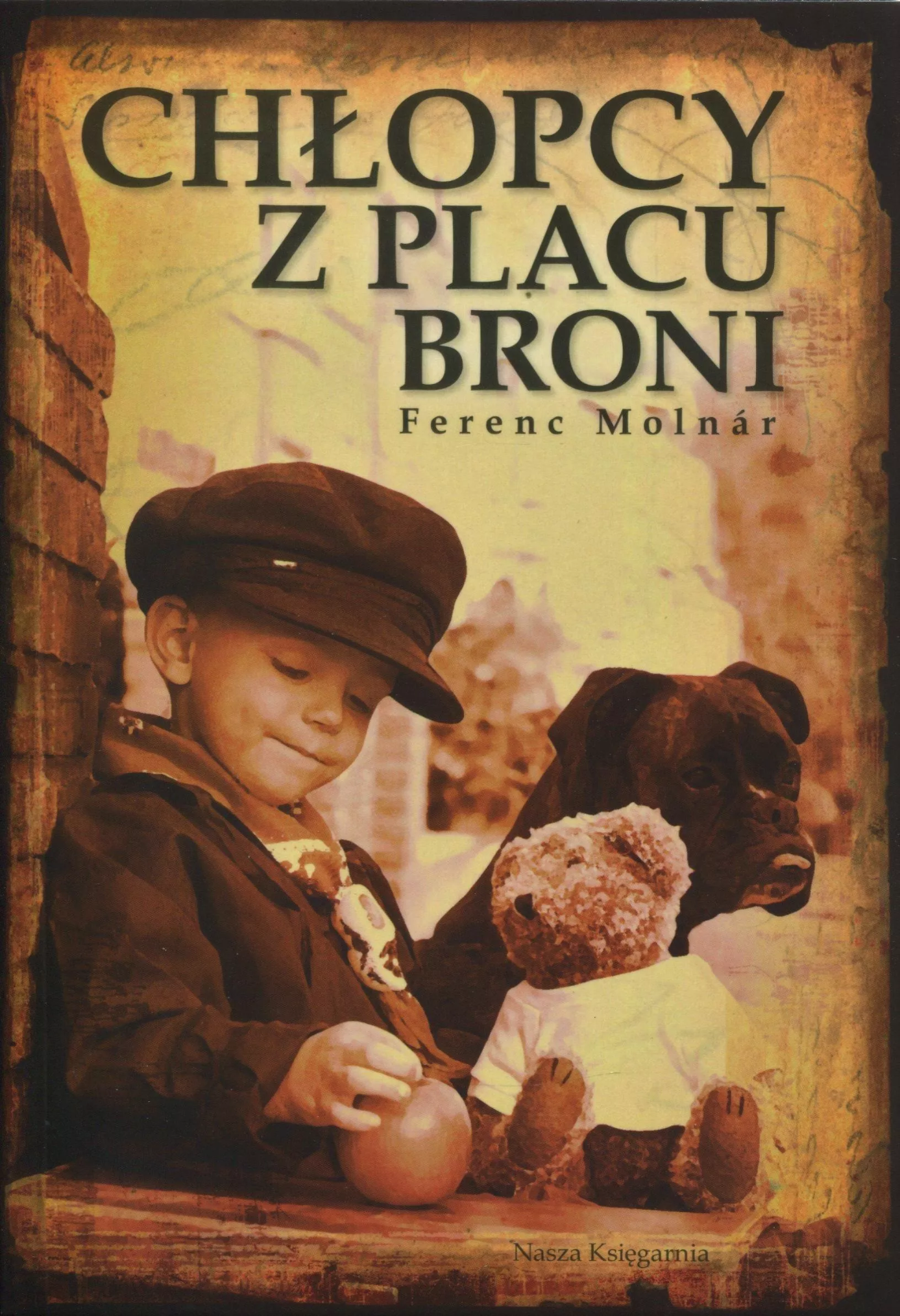 "Chłopcy z Placu Broni"  Ferenc Molnar
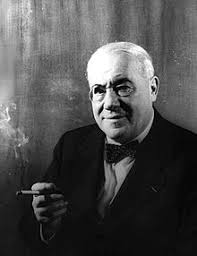 Ferenc Molnár
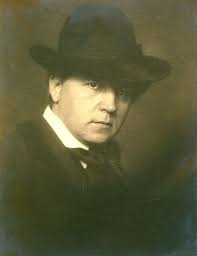 Ferenc Molnár - węgierski pisarz, dramaturg i dziennikarz. Był jednym z najbardziej znanych przedstawicieli węgierskiej literatury mieszczańskiej pierwszej połowy XX wieku. Światowy rozgłos przyniosła mu powieść "Chłopcy z Placu Broni", która została przetłumaczona na 43 języki i została wydana w setkach tysięcy egzemplarzy. Doczekała się też siedmiu adaptacji filmowych. Międzynarodową renomę zyskał również jako dramaturg, autor 42 sztuk teatralnych wystawianych na scenach europejskich i amerykańskich. Jego dramaty, niezmiennie obecne w światowym repertuarze teatralnym XX wieku, osiągały tak duże sukcesy, że ich autora okrzyknięto mianem „Węgierskiego Moliera”.
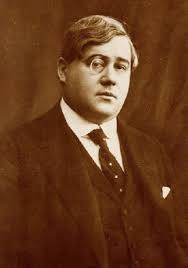 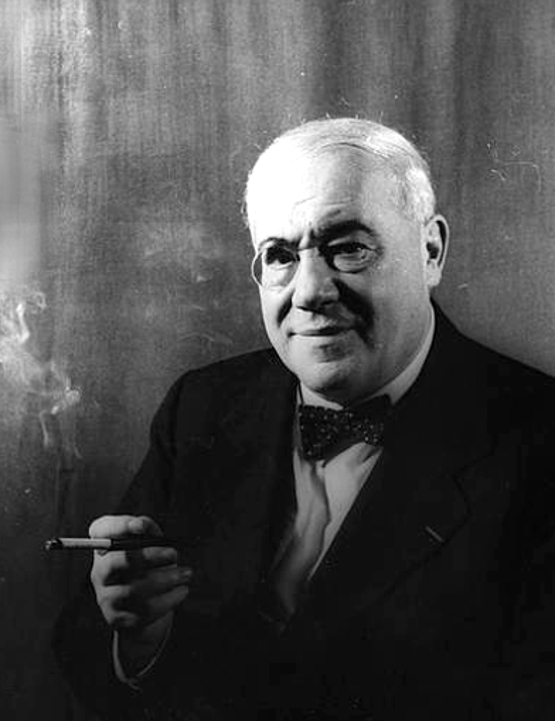 O Lekturze "Chłopcy z Placu Broni"
Autorem książki jest Ferenc Molnár. 
Po raz pierwszy powieść została ukazała się w 1906roku w odcinkach w gazecie Tanulók Lapja (Gazetka uczniowska).
Po raz pierwszy Pierwsza książka została wydana w 1907roku w Węgrzech. 
Książka zalicza się do klasyki literatury dla dzieci i młodzieży. 
Książka została przetłumaczona na 43 języki, w tym język Polski.
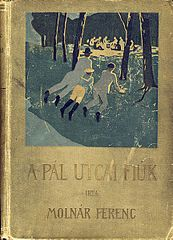 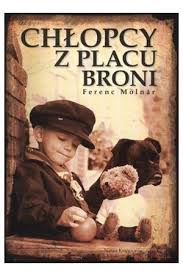 Chłopcy z Placu Broni
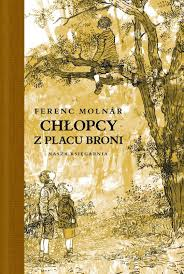 Powieść przedstawia serię heroicznych wyczynów Ernesta Nemeczka, w wyniku których choruje – najpierw przeziębia się po tym, jak podczas przeszpiegów w Ogrodzie Botanicznym (miejscu zabaw Czerwonych Koszul) ukrywa się w basenie, a następnie dostaje zapalenia płuc po „kąpieli”, jaką serwuje mu wroga drużyna, gdy samotnie zakrada się na jej terytorium. Mimo choroby w dniu decydującej bitwy chłopiec ucieka z domu i bierze udział w walce, ostatkiem sił przyczyniając się do zwycięstwa swojej grupy. Zostaje zaniesiony do domu przez swego przywódcę (Janosza Bokę) i niedługo później umiera. Przed domem Nemeczka Janosz Boka spotyka Feriego Acza, zaniepokojonego o stan zdrowia chłopca. Ostatecznie Plac Broni zostaje sprzedany pod budowę domu. Zgnębionych chłopców pociesza fakt, że Nemeczek, który oddał za niego życie, nie dożył chwili sprzedania Placu Broni.
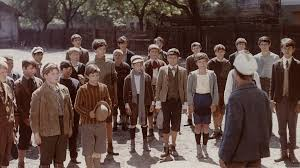 Dlaczego warto przeczytać?
Lekturę "Chłopcy z Placu Broni" warto przeczytać, ponieważ jest to bardzo ciekawa powieść i pełna zwrotów akcji powieść. Znajduje się tam dużo ciekawych przygód bohaterów, którzy bronią swojego placu do zabawy. W lekturze jest ukazane, że nawet potrafią oddać za niego życie. Według mnie jest to wzruszająca i bardzo pouczająca książka.
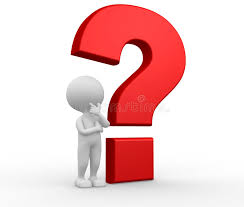 Dziękuję za Uwagę
Michał Wawszczak